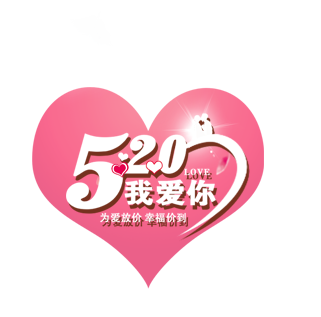 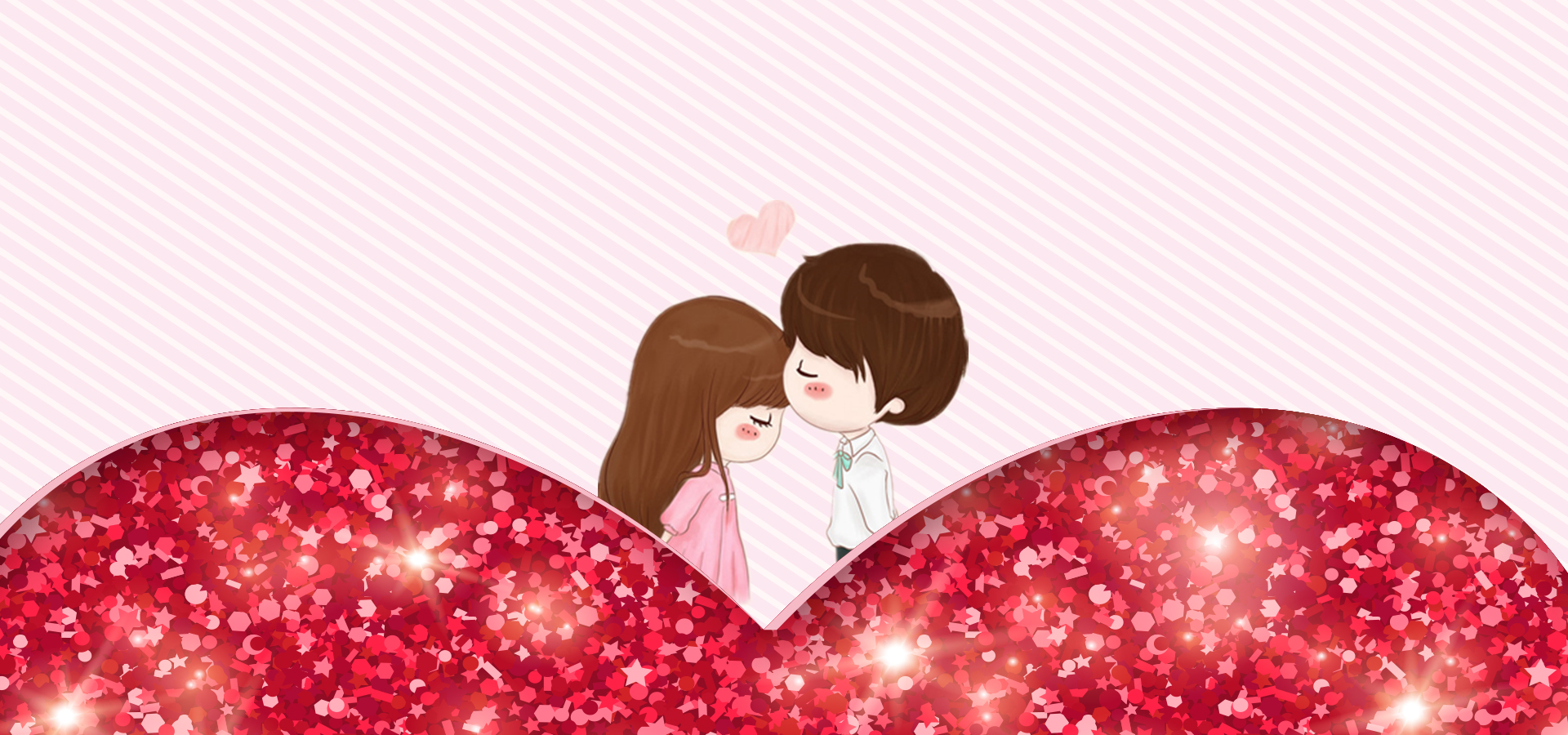 爱|就大声说出来
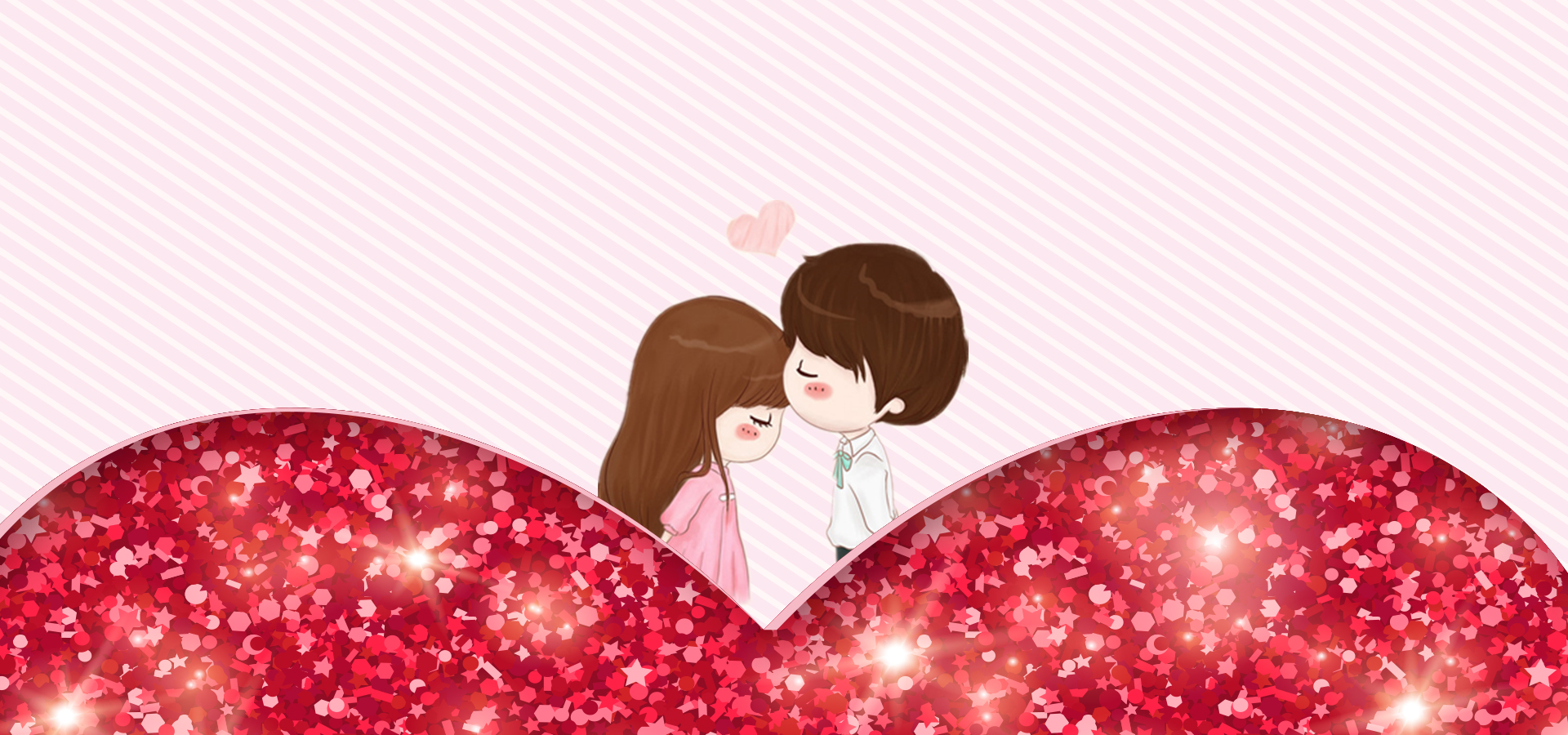 5.20创意通用PPT模板
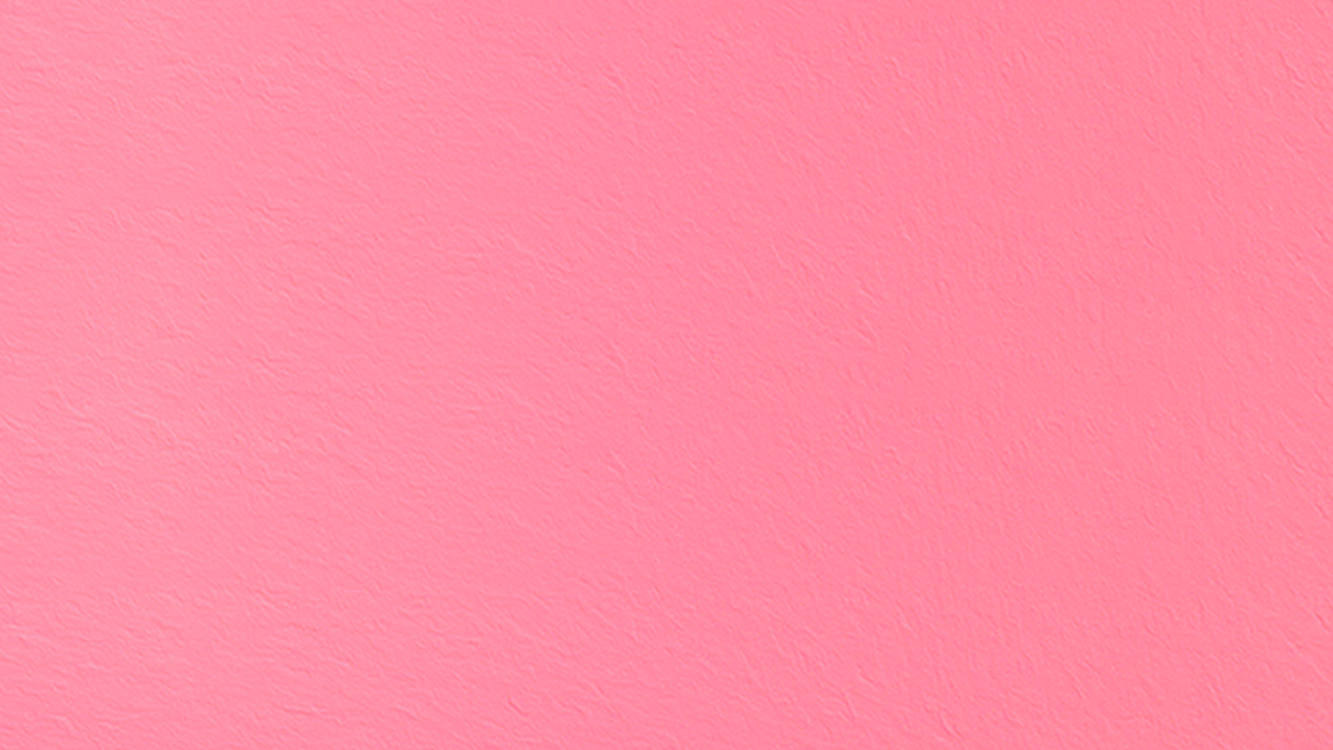 第一章节标题
第三章节标题
第二章节标题
第四章节标题
第五章节标题
CLICK TO ADD YOUR TITLE HERE.
CLICK TO ADD YOUR TITLE HERE.
CLICK TO ADD YOUR TITLE HERE.
CLICK TO ADD YOUR TITLE HERE.
CLICK TO ADD YOUR TITLE HERE.
目录
CONTENTS
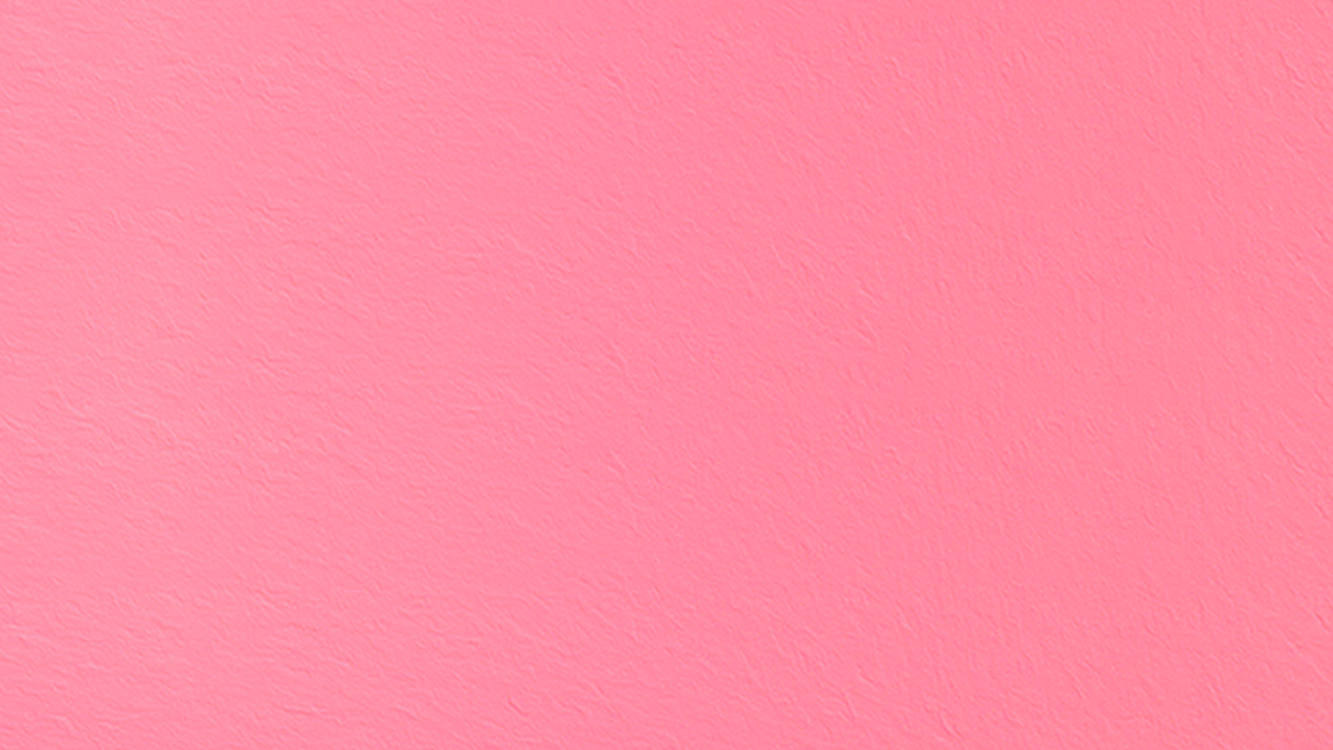 第一章节标题
CLICK TO ADD YOUR TITLE HERE.
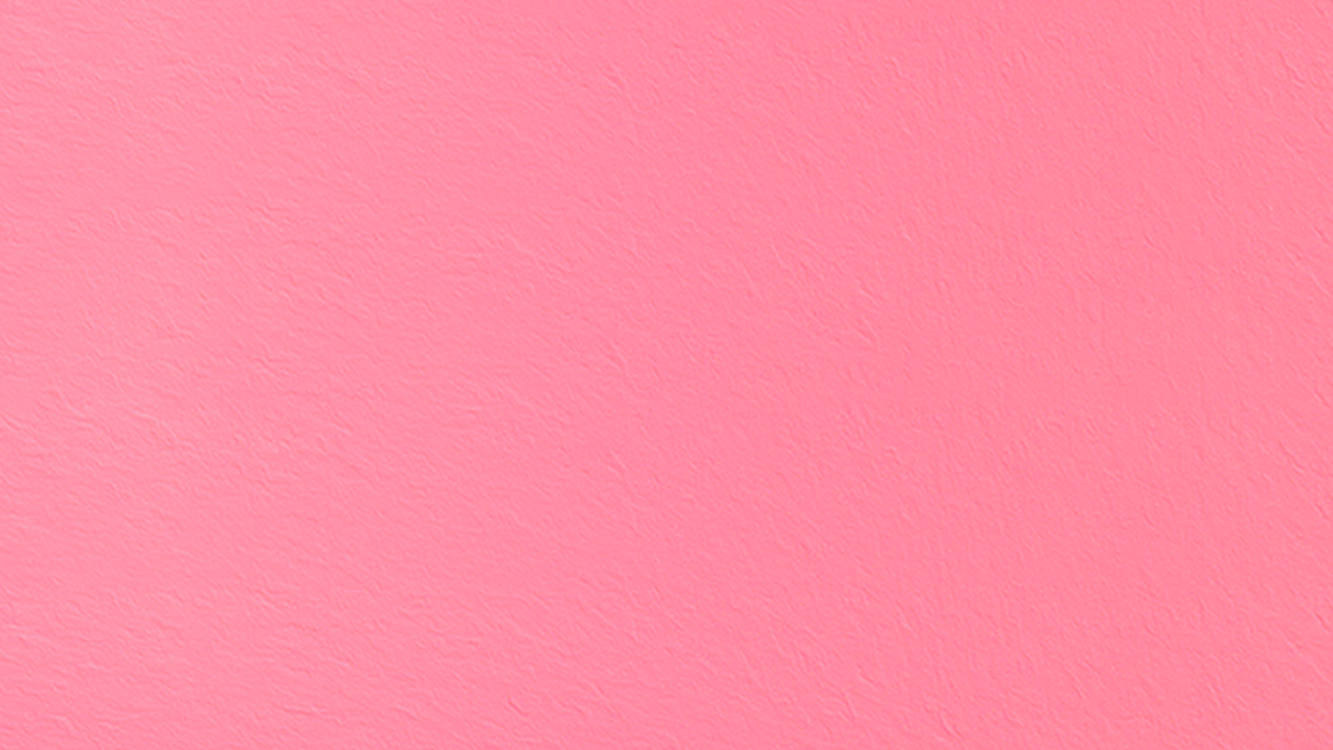 本章节小标题
单击添加标题
单击添加标题
此处文字通过TXT文档或者QQ聊天窗口复制进入，无需调整格式，简单快捷，管理资源吧祝愿你成功！！
此处文字通过TXT文档或者QQ聊天窗口复制进入，无需调整格式，简单快捷，管理资源吧祝愿你成功！！
单击添加标题
单击添加标题
此处文字通过TXT文档或者QQ聊天窗口复制进入，无需调整格式，简单快捷，管理资源吧祝愿你成功！！
此处文字通过TXT文档或者QQ聊天窗口复制进入，无需调整格式，简单快捷，管理资源吧祝愿你成功！！
单击添加标题
单击添加标题
此处文字通过TXT文档或者QQ聊天窗口复制进入，无需调整格式，简单快捷，管理资源吧祝愿你成功！！
此处文字通过TXT文档或者QQ聊天窗口复制进入，无需调整格式，简单快捷，管理资源吧祝愿你成功！！
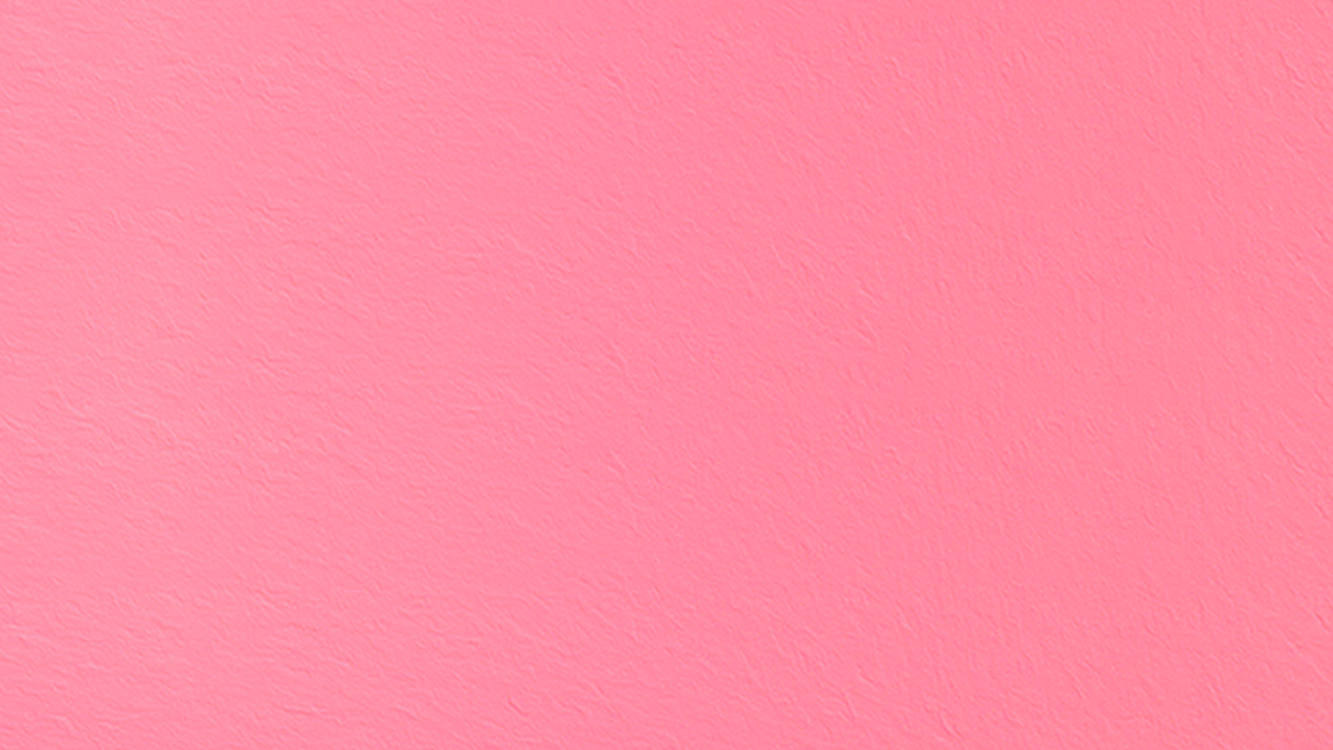 本章节小标题
请替换文字内容
请替换文字内容
点击添加相关标题文字，点击添加相关标题文字，点击添加相关标题文字，点击添加相关标题文字，点击添加相关标题文字，点击添加相关标题文字。
点击添加相关标题文字，点击添加相关标题文字，点击添加相关标题文字，点击添加相关标题文字，点击添加相关标题文字，点击添加相关标题文字。
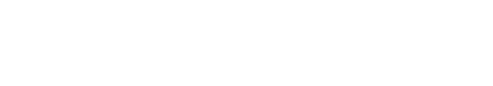 请替换文字内容
请替换文字内容
点击添加相关标题文字，点击添加相关标题文字，点击添加相关标题文字，点击添加相关标题文字，点击添加相关标题文字，点击添加相关标题文字。
点击添加相关标题文字，点击添加相关标题文字，点击添加相关标题文字，点击添加相关标题文字，点击添加相关标题文字，点击添加相关标题文字。
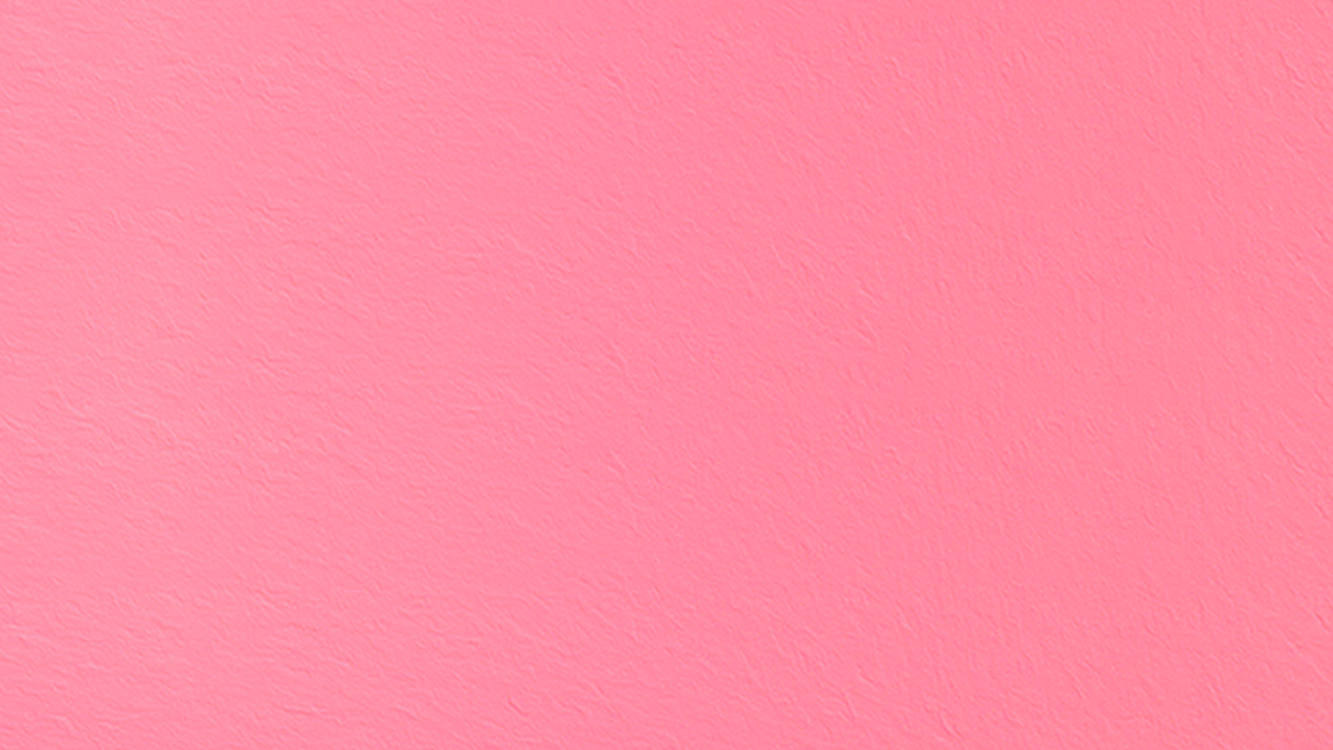 本章节小标题
单击添加标题
单击添加标题
单击添加标题
单击添加标题
单击添加标题
单击添加标题
此处文字通过TXT文档或者QQ聊天窗口复制进入，无需调整格式，简单快捷，管理资源吧祝愿你成功！！
此处文字通过TXT文档或者QQ聊天窗口复制进入，无需调整格式，简单快捷，管理资源吧祝愿你成功！！
此处文字通过TXT文档或者QQ聊天窗口复制进入，无需调整格式，简单快捷，管理资源吧祝愿你成功！！
此处文字通过TXT文档或者QQ聊天窗口复制进入，无需调整格式，简单快捷，管理资源吧祝愿你成功！！
此处文字通过TXT文档或者QQ聊天窗口复制进入，无需调整格式，简单快捷，管理资源吧祝愿你成功！！
此处文字通过TXT文档或者QQ聊天窗口复制进入，无需调整格式，简单快捷，管理资源吧祝愿你成功！！
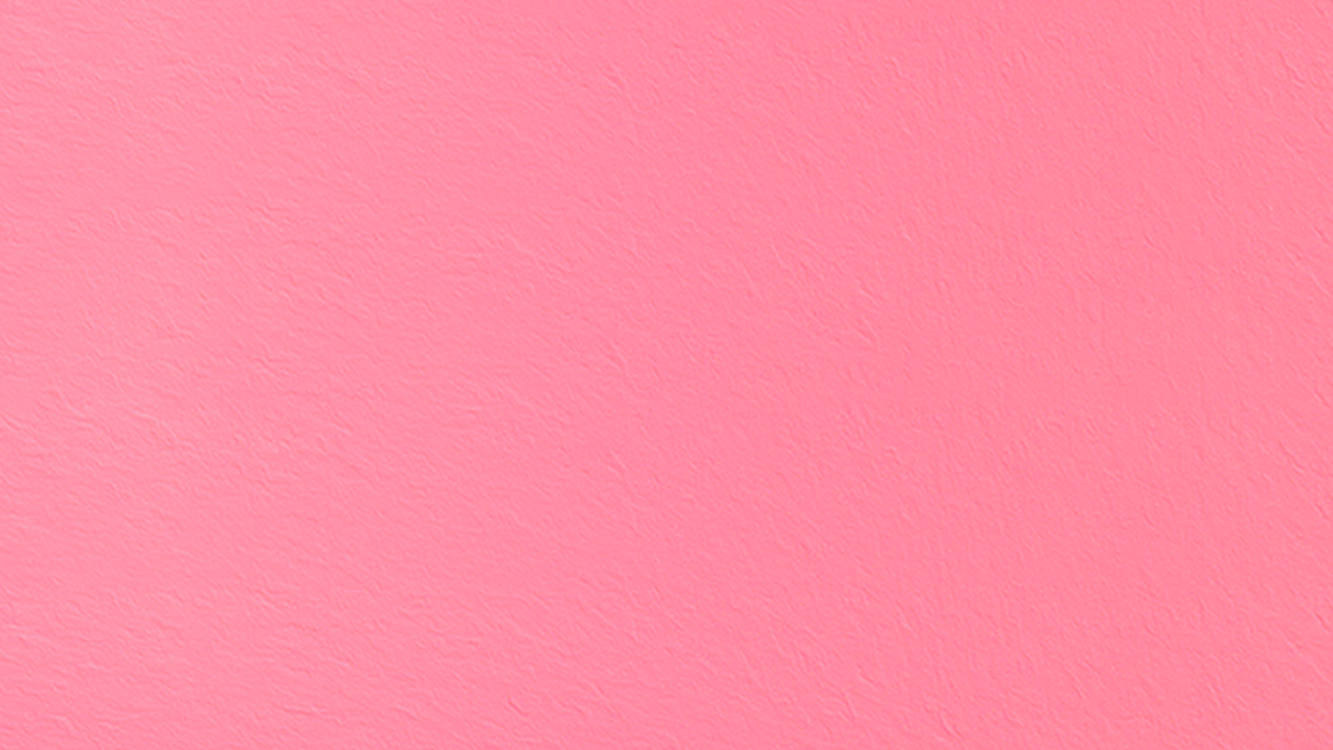 本章节小标题
65
25
85
30
percent
percent
percent
percent
单击添加标题
单击添加标题
单击添加标题
单击添加标题
此处文字通过TXT文档或者QQ聊天窗口复制进入，无需调整格式，简单快捷，管理资源吧祝愿你成功！！
此处文字通过TXT文档或者QQ聊天窗口复制进入，无需调整格式，简单快捷，管理资源吧祝愿你成功！！
此处文字通过TXT文档或者QQ聊天窗口复制进入，无需调整格式，简单快捷，管理资源吧祝愿你成功！！
此处文字通过TXT文档或者QQ聊天窗口复制进入，无需调整格式，简单快捷，管理资源吧祝愿你成功！！
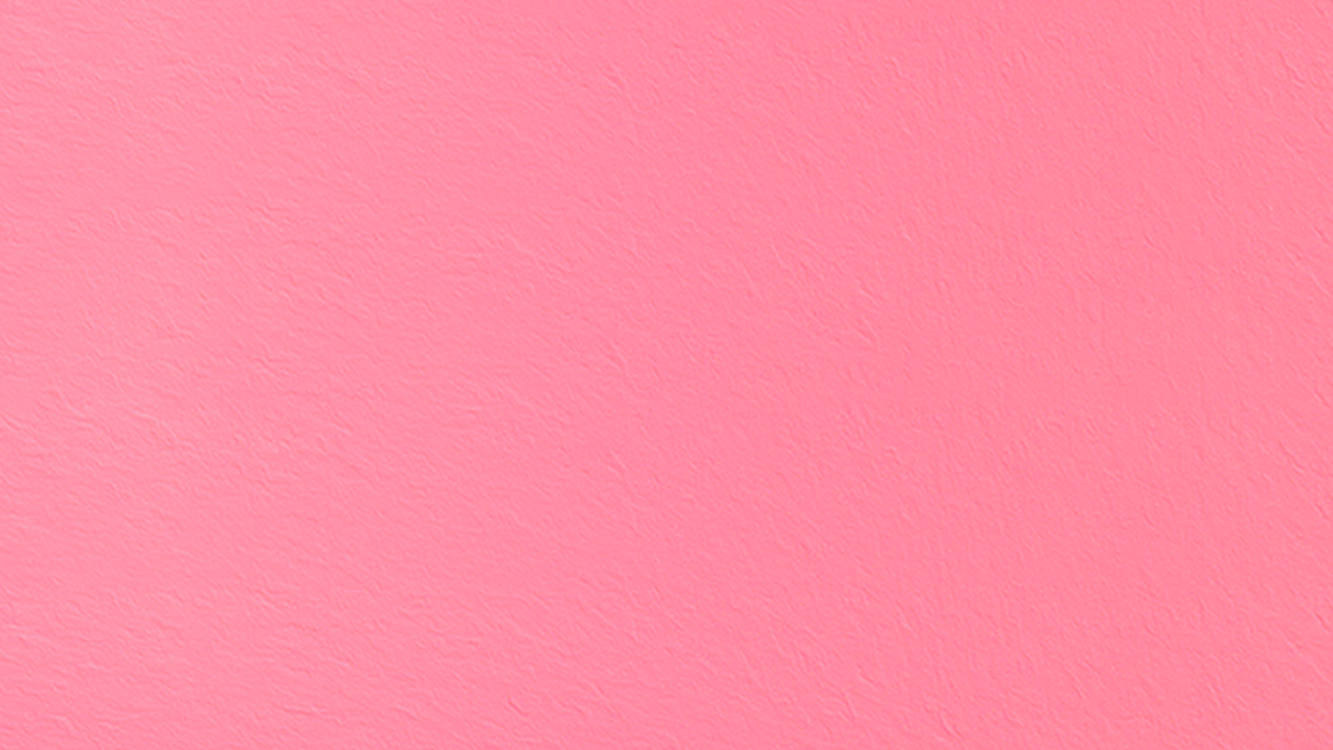 本章节小标题
单击添加标题
C
单击添加标题
A
此处文字通过TXT文档或者QQ聊天窗口复制进入，无需调整格式，简单快捷，管理资源吧祝愿你成功！！
此处文字通过TXT文档或者QQ聊天窗口复制进入，无需调整格式，简单快捷，管理资源吧祝愿你成功！！
B
单击添加标题
此处文字通过TXT文档或者QQ聊天窗口复制进入，无需调整格式，简单快捷，管理资源吧祝愿你成功！！
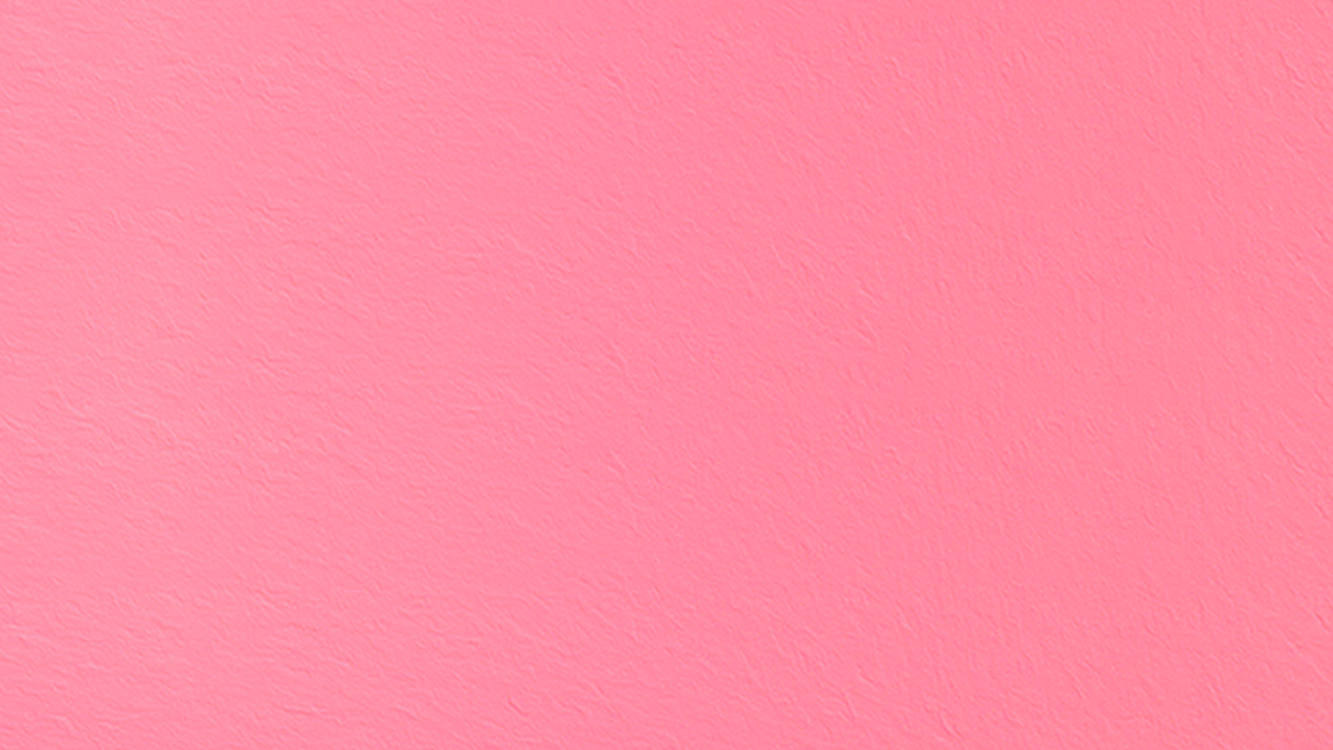 第二章节标题
CLICK TO ADD YOUR TITLE HERE.
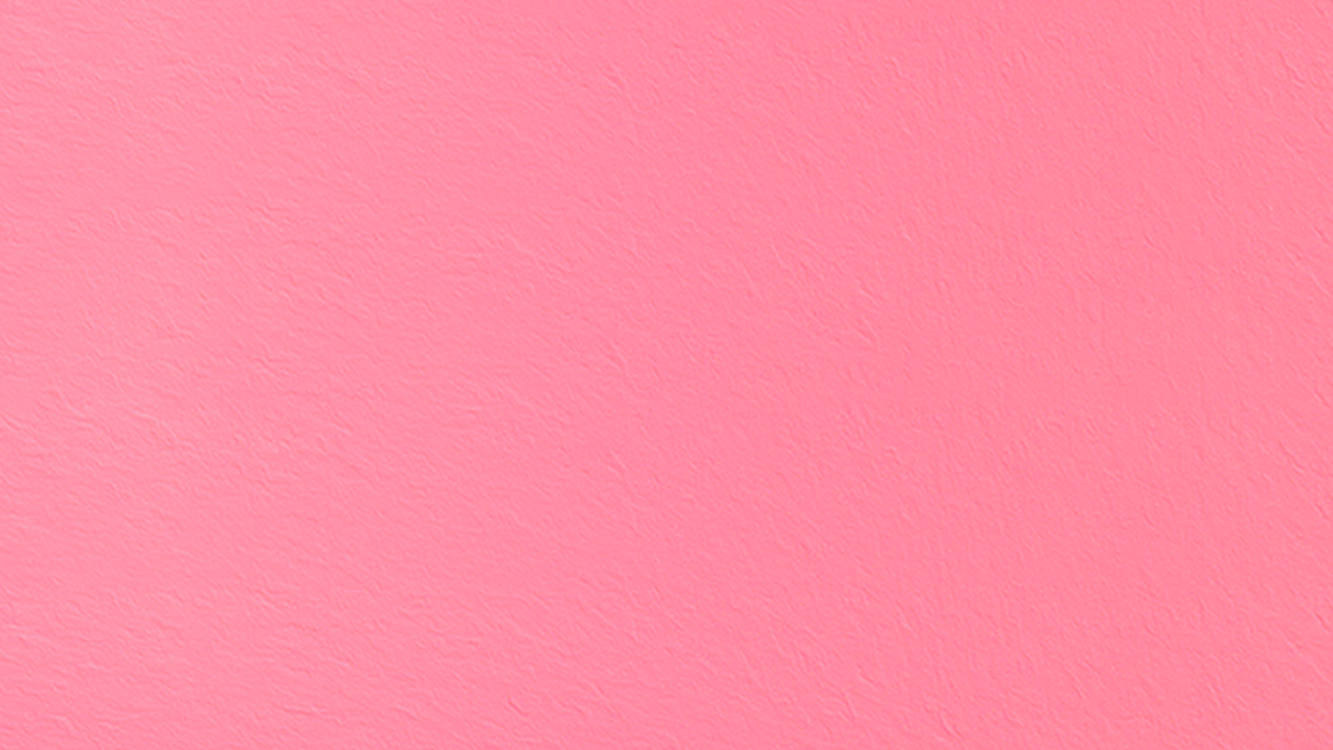 本章节小标题
TEXT HERE
TEXT HERE
Your text here.
Your text here.
TEXT HERE
TEXT HERE
Your text here.
Your text here.
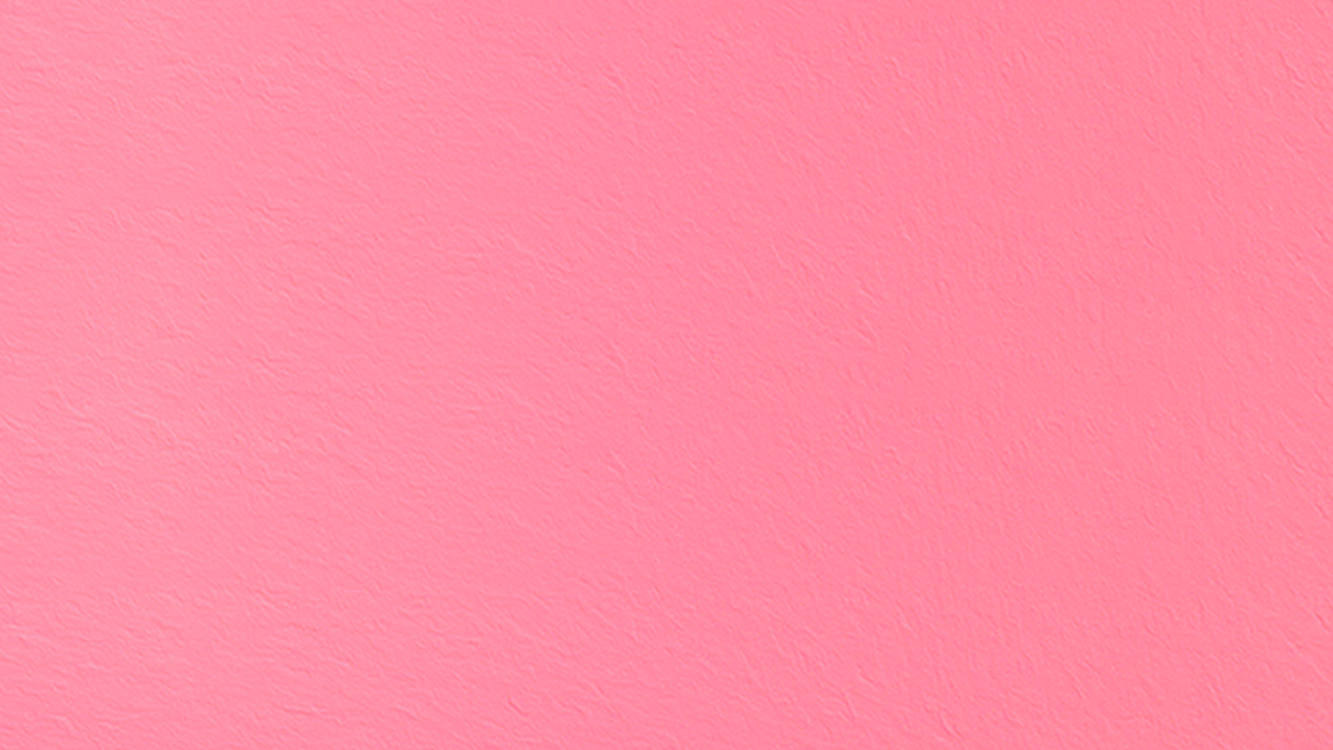 本章节小标题
输入标题
输入文字内容输入文字内容输入文字内容输入文字内容输入文字内容输入文字内容输入文字内容输入文字内容输入文字内容输入文字内容输入文字内容输入文字内容
输入标题
输入文字内容输入文字内容输入文字内容输入文字内容输入文字内容输入文字内容输入文字内容输入文字内容输入文字内容输入文字内容输入文字内容输入文字内容
输入标题
输入文字内容输入文字内容输入文字内容输入文字内容输入文字内容输入文字内容输入文字内容输入文字内容输入文字内容输入文字内容输入文字内容输入文字内容
输入标题
输入文字内容输入文字内容输入文字内容输入文字内容输入文字内容输入文字内容输入文字内容输入文字内容输入文字内容输入文字内容输入文字内容输入文字内容
输入文字内容输入文字内容输入文字内容输入文字内容输入文字内容输入文字内容输入文字内容输入文字内容输入文字内容输入文字内容输入文字内容输入文字内容输入文字内容输入文字内容输入文字内容输入文字内容输入文字内容输入文字内容输入文字内容输入文字内容输入文字内容输入文字内容输入文字内容输入文字内容输入文字内容输入文字内容输入文字内容输入文字内容输入文字内容输入文字内容输入文字内容输入文字内容输入文字内容输入文字内容输入文字内容输入文字内容
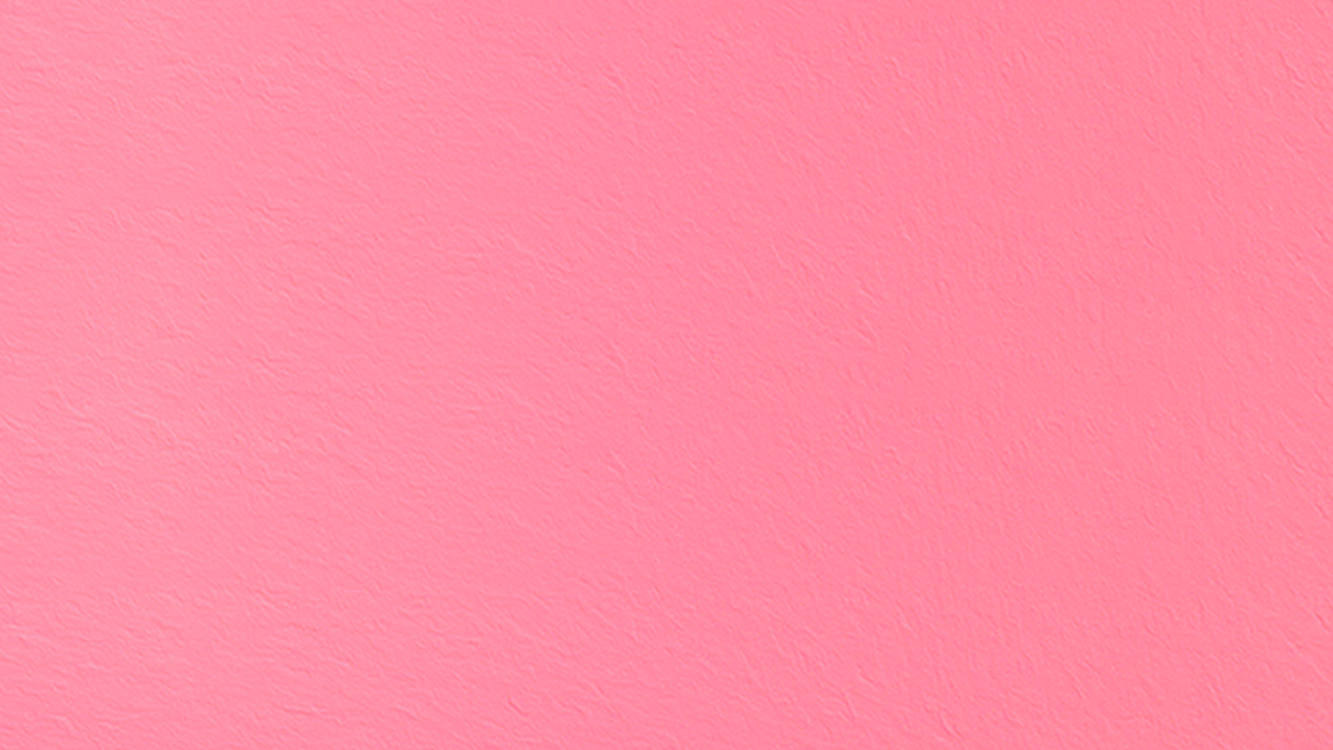 本章节小标题
请替换文字内容
请替换文字内容
点击添加相关标题文字，点击添加相关标题文字，点击添加相关标题文字，点击添加相关标题文字，点击添加相关标题文字，点击添加相关标题文字。
点击添加相关标题文字，点击添加相关标题文字，点击添加相关标题文字，点击添加相关标题文字，点击添加相关标题文字，点击添加相关标题文字。
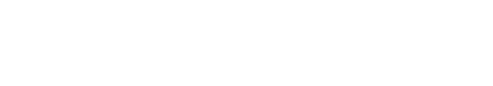 请替换文字内容
请替换文字内容
点击添加相关标题文字，点击添加相关标题文字，点击添加相关标题文字，点击添加相关标题文字，点击添加相关标题文字，点击添加相关标题文字。
点击添加相关标题文字，点击添加相关标题文字，点击添加相关标题文字，点击添加相关标题文字，点击添加相关标题文字，点击添加相关标题文字。
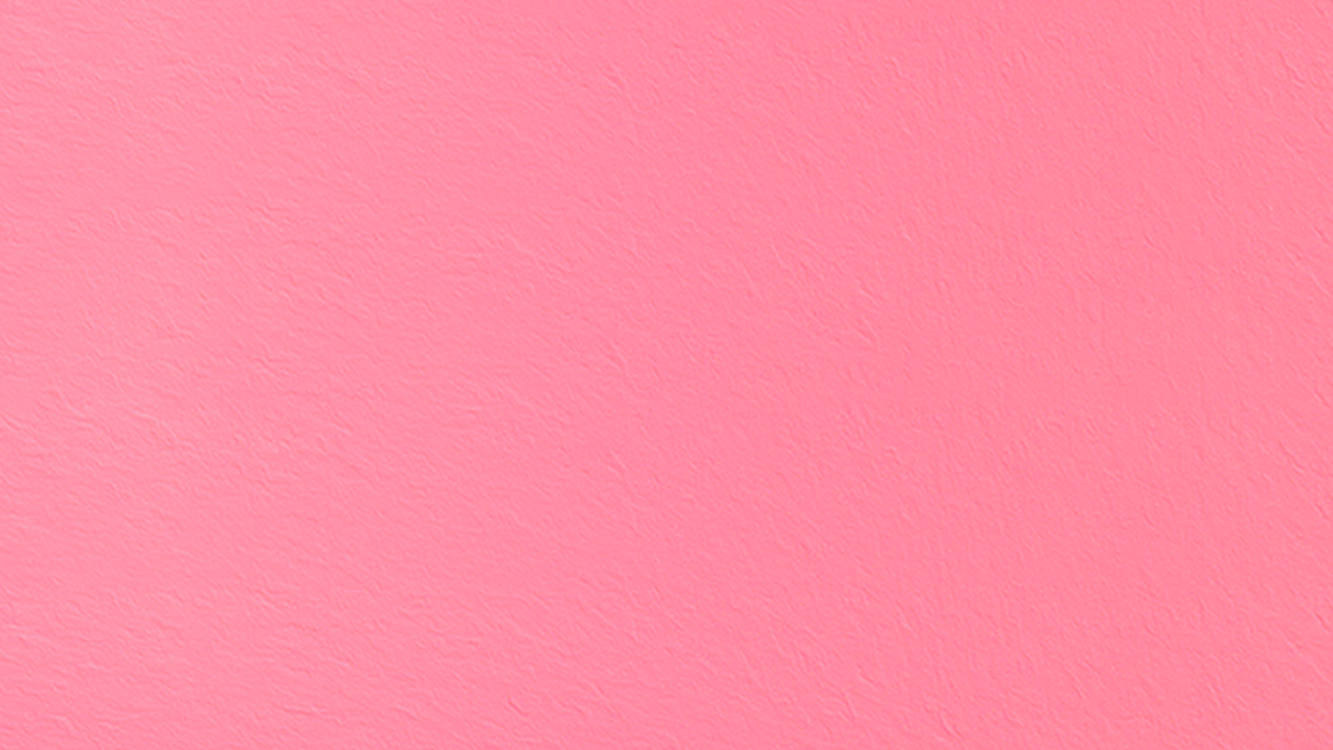 本章节小标题
64%
11%
TITLE HERE
TITLE HERE
标题数字等都可以通过点击和重新输入进行更改，顶部“开始”面板中可以对字体、字号、颜色、行距等进行修改。
标题数字等都可以通过点击和重新输入进行更改，顶部“开始”面板中可以对字体、字号、颜色、行距等进行修改。
25%
TITLE HERE
标题数字等都可以通过点击和重新输入进行更改，顶部“开始”面板中可以对字体、字号、颜色、行距等进行修改。
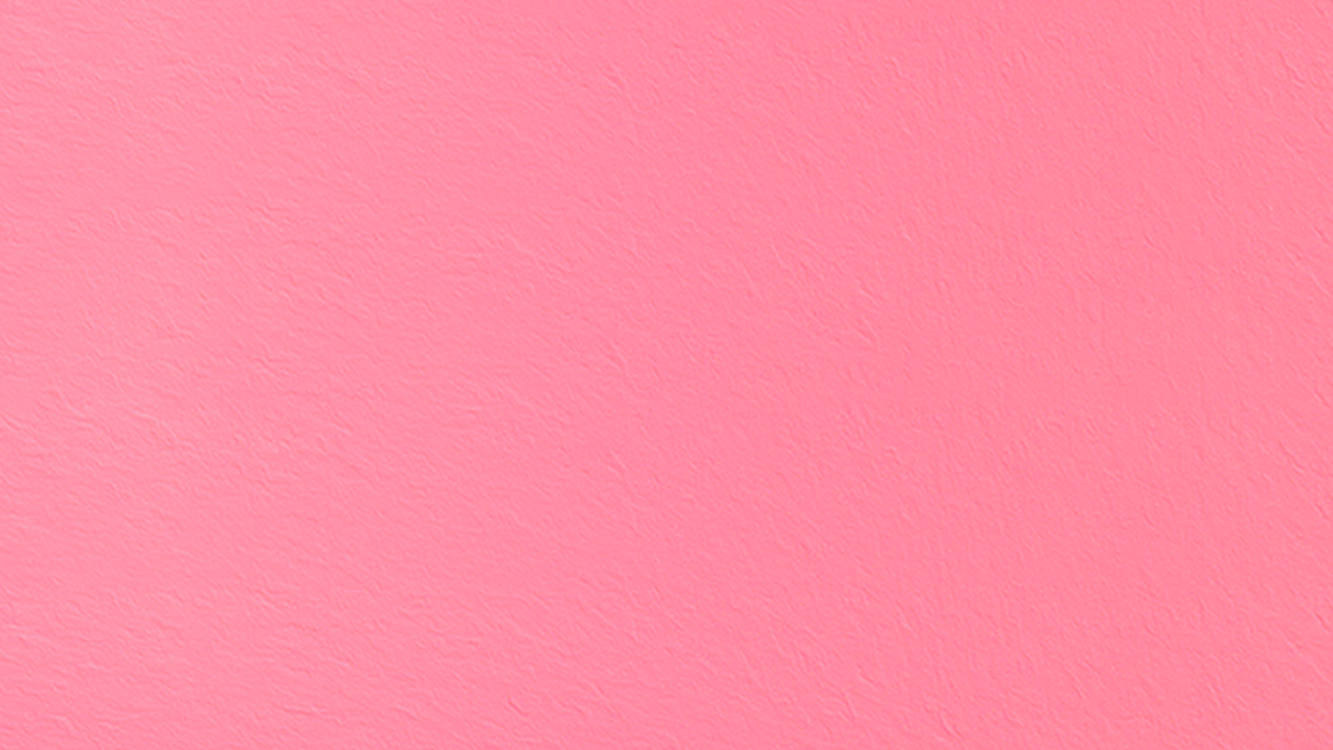 第三章节标题
CLICK TO ADD YOUR TITLE HERE.
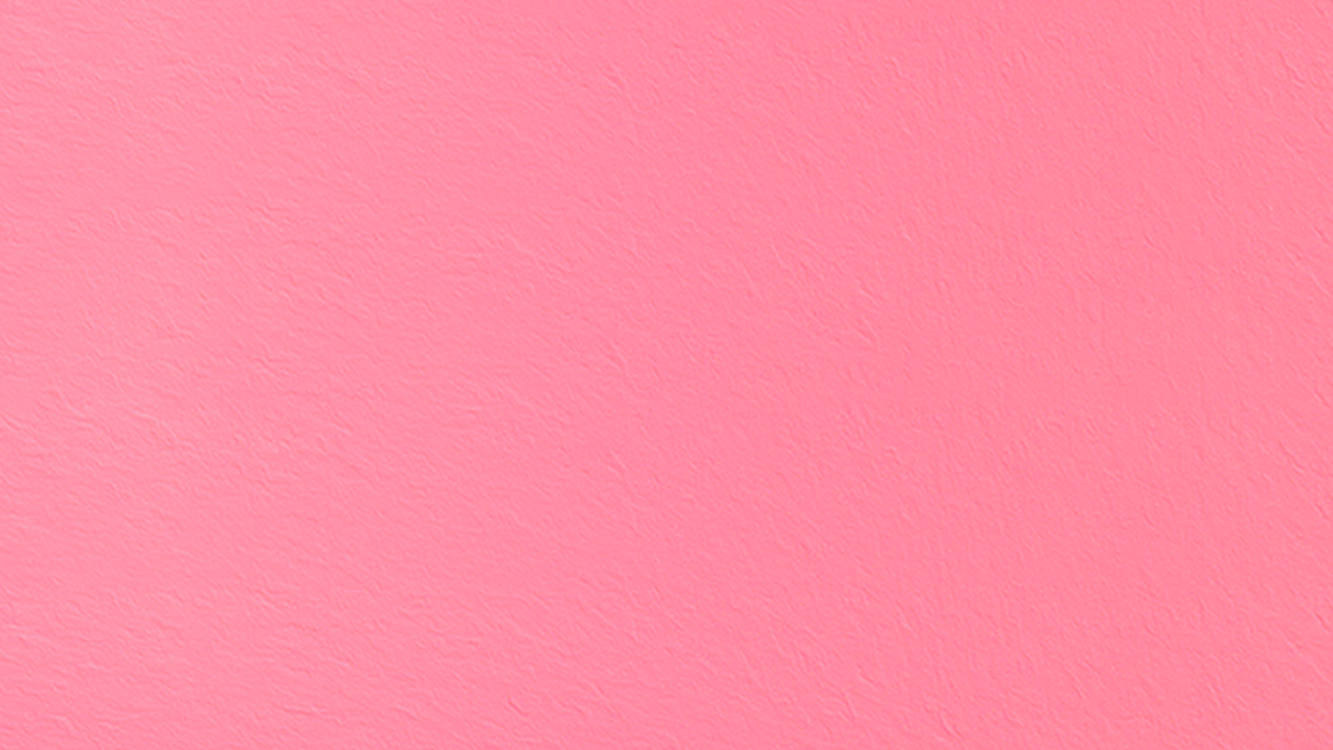 本章节小标题
输入文字内容输入文字内容输入文字内输入文字内容输入文字内容输入文字内容输入文字内容输入文字
输入文字内容输入文字内容输入文字内输入文字内容输入文字内容输入文字内容输入文字内容输入文字
输入文字内容输入文字内容输入文字内输入文字内容输入文字内容输入文字内容输入文字内容输入文字
输入文字内容输入文字内容输入文字内输入文字内容输入文字内容输入文字内容输入文字内容输入文字
输入文字内容输入文字内容输入文字内输入文字内容输入文字内容输入文字内容输入文字内容输入文字
输入文字内容输入文字内容输入文字内输入文字内容输入文字内容输入文字内容输入文字内容输入文字
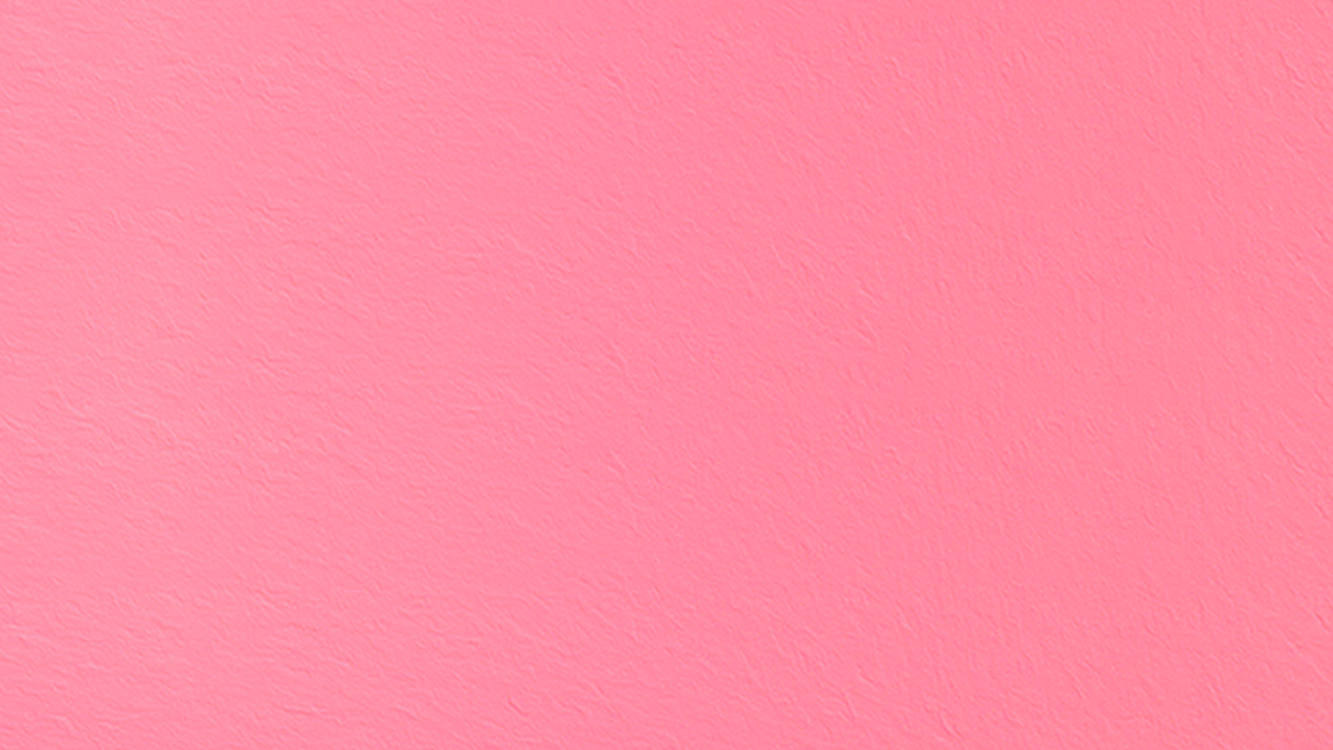 本章节小标题
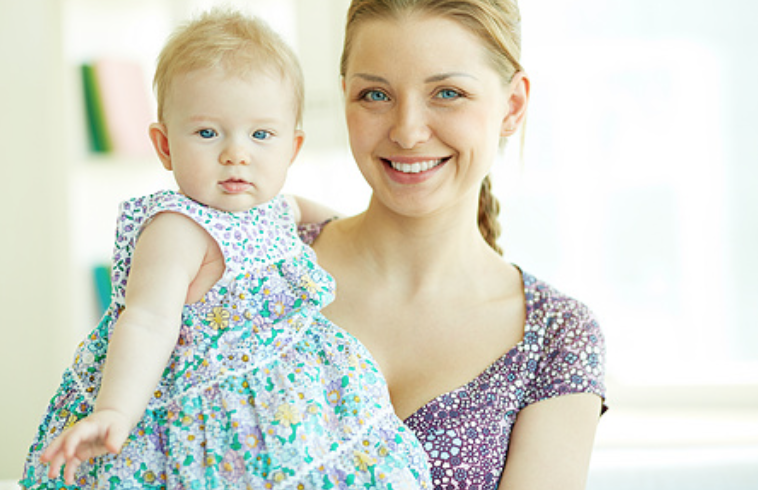 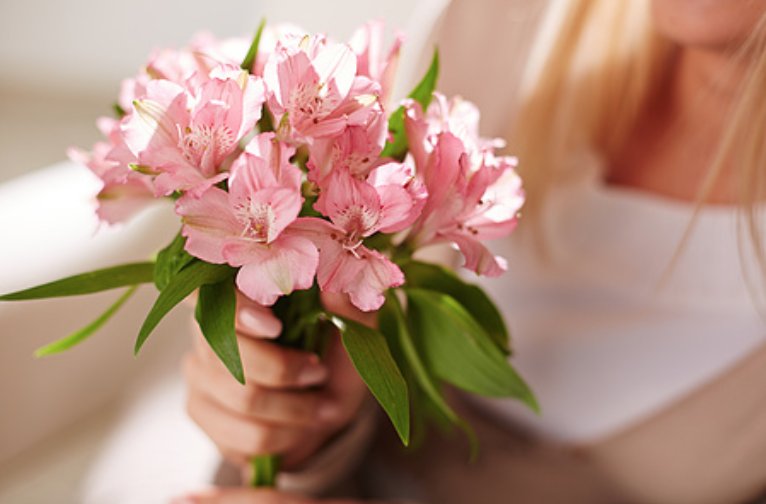 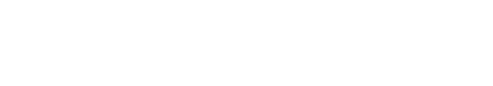 请替换文字内容
请替换文字内容
点击添加相关标题文字，点击添加相关标题文字，点击添加相关标题文字，点击添加相关标题文字，点击添加相关标题文字，点击添加相关标题文字。点击添加相关标题文字，点击添加相关标题文字，点击添加相关标题文字，点击添加相关标题文字，点击添加相关标题文字，点击添加相关标题文字。
点击添加相关标题文字，点击添加相关标题文字，点击添加相关标题文字，点击添加相关标题文字，点击添加相关标题文字，点击添加相关标题文字。点击添加相关标题文字，点击添加相关标题文字，点击添加相关标题文字，点击添加相关标题文字，点击添加相关标题文字，点击添加相关标题文字。
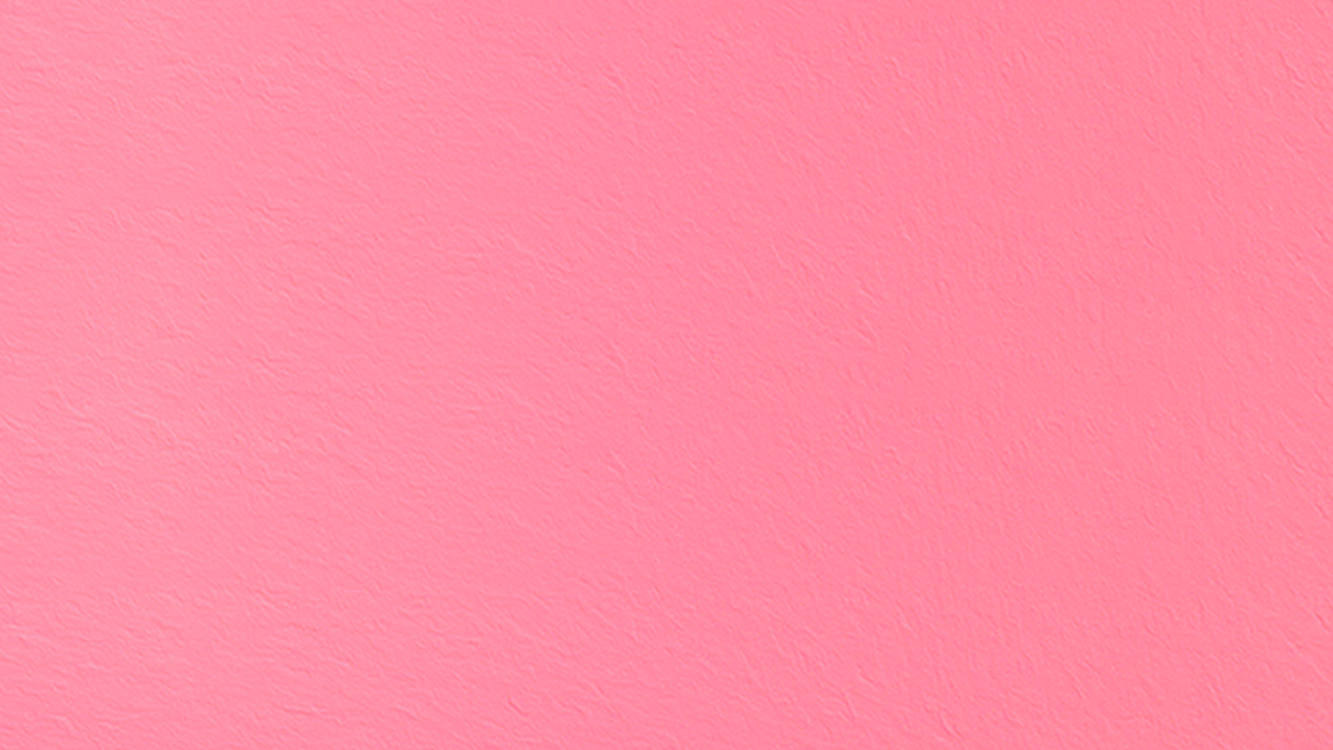 第四章节标题
CLICK TO ADD YOUR TITLE HERE.
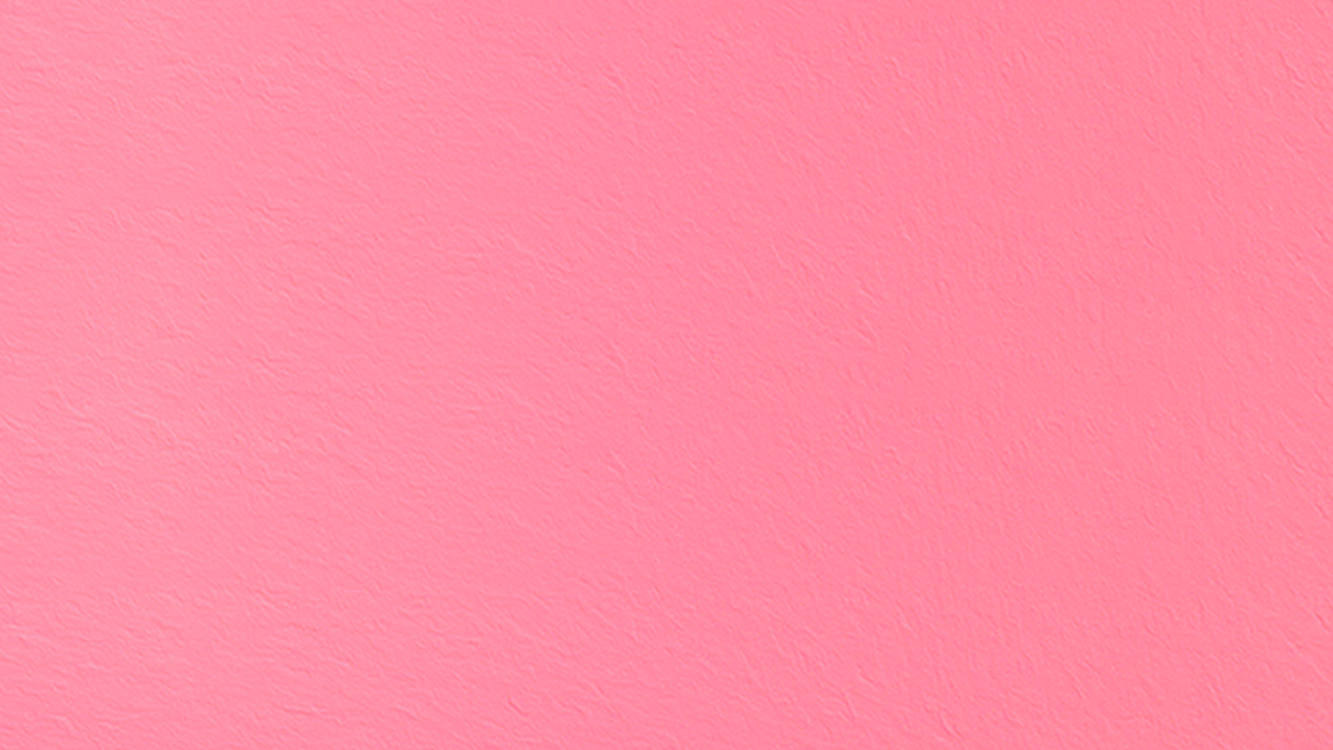 TEXT
TEXT
本章节小标题
Your text here.
Your text here.
Your text here.
Your text here.
Your text here.
Your text here.
Your text here.
Your text here.
Your text here.
Your text here.
Your text here.
Your text here.
TEXT HERE
TEXT HERE
Your text here.
Your text here.
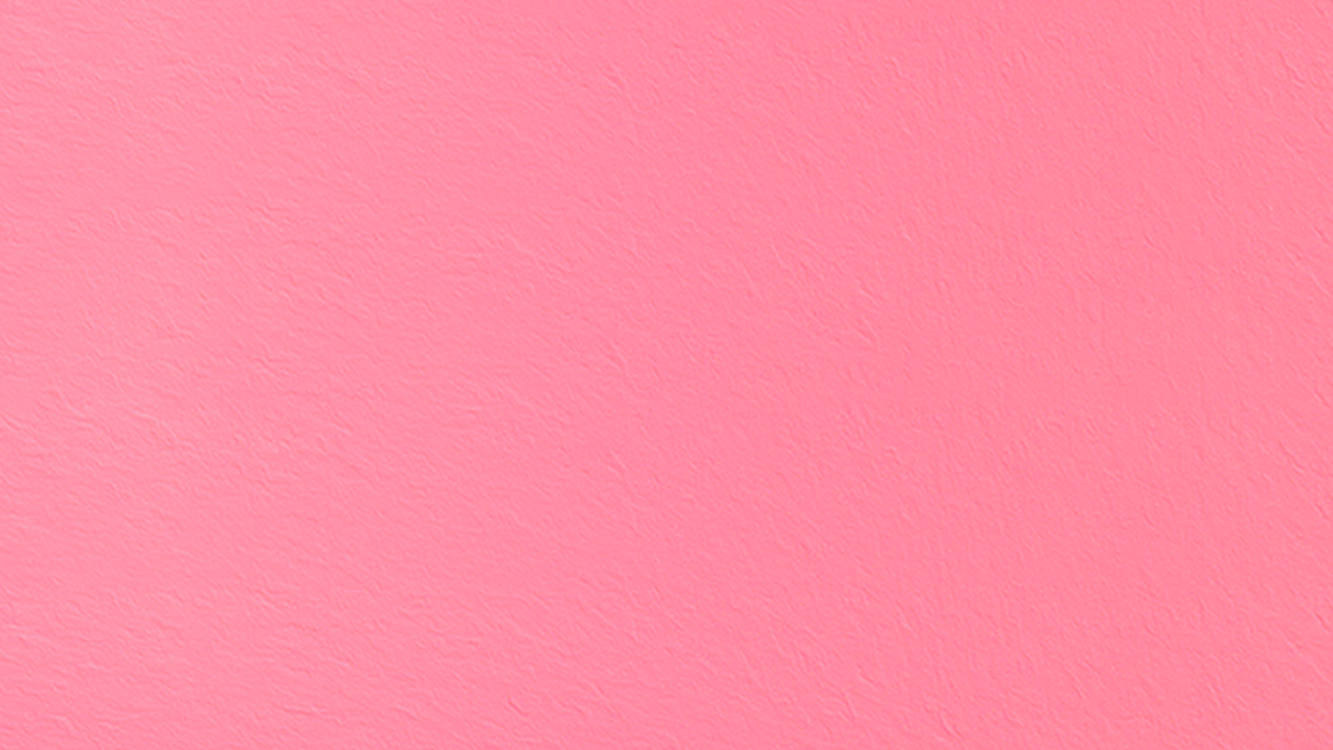 本章节小标题
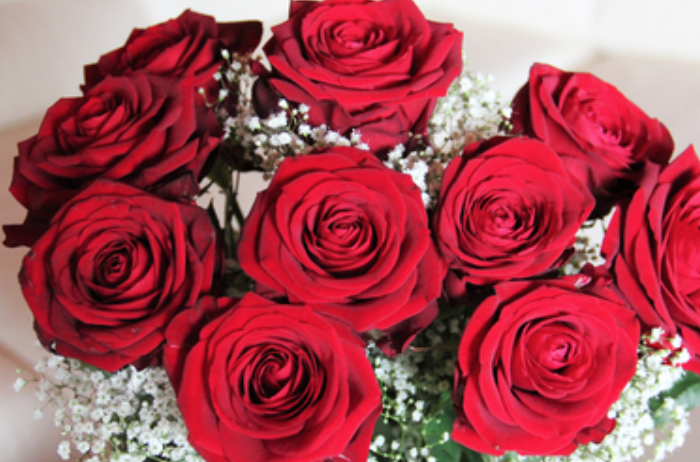 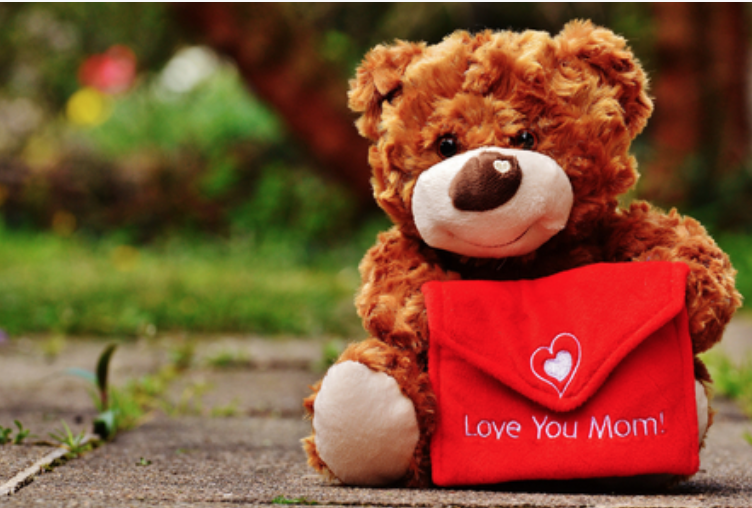 请替换文字内容
点击添加相关标题文字，点击添加相关标题文字，点击添加相关标题文字，点击添加相关标题文字，点击添加相关标题文字，点击添加相关标题文字。
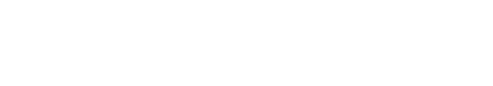 请替换文字内容
请替换文字内容
点击添加相关标题文字，点击添加相关标题文字，点击添加相关标题文字，点击添加相关标题文字，点击添加相关标题文字，点击添加相关标题文字。
点击添加相关标题文字，点击添加相关标题文字，点击添加相关标题文字，点击添加相关标题文字，点击添加相关标题文字，点击添加相关标题文字。
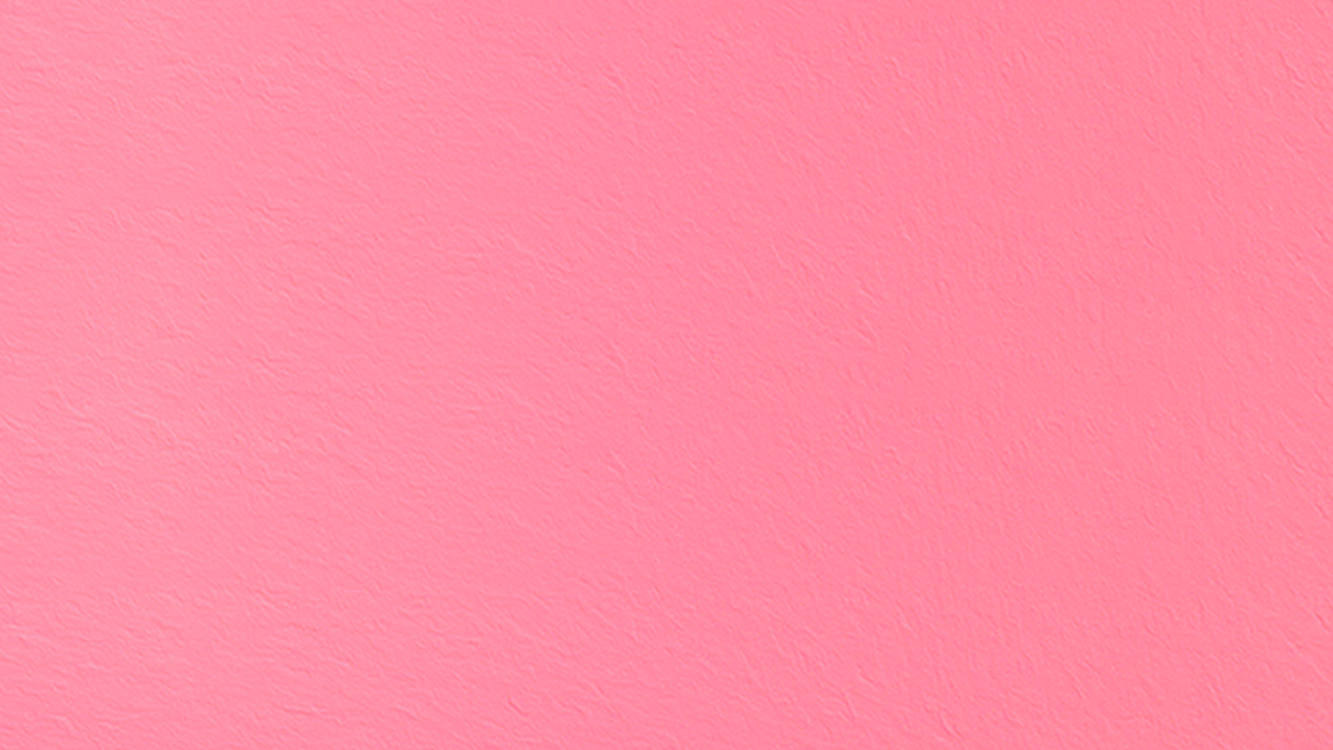 本章节小标题
标题文字内容
标题文字内容
标题文字内容
标题文字内容
1
2
单击此处添加段落文本单击此处添加段落文本单击此处添加段落文本
单击此处添加段落文本单击此处添加段落文本单击此处添加段落文本
单击此处添加段落文本单击此处添加段落文本单击此处添加段落文本
单击此处添加段落文本单击此处添加段落文本单击此处添加段落文本
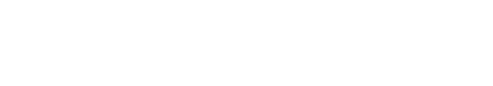 3
4
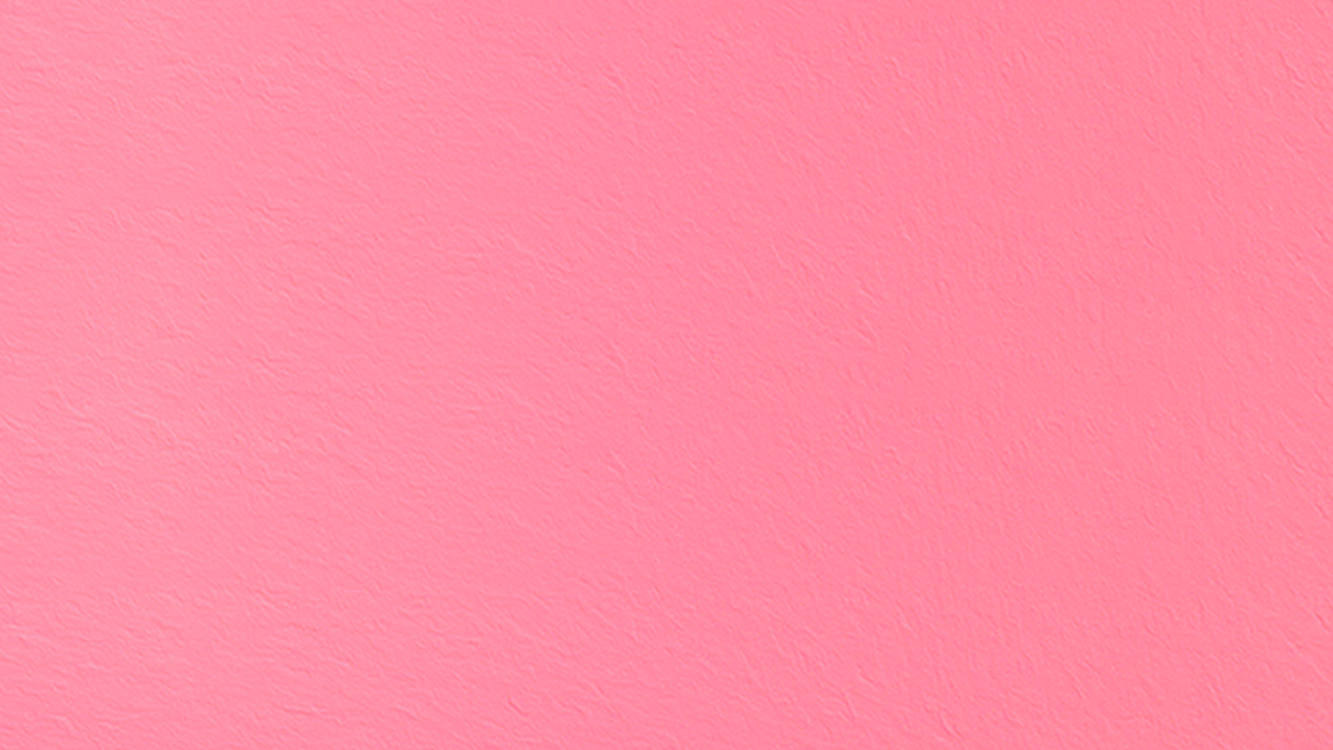 第五章节标题
CLICK TO ADD YOUR TITLE HERE.
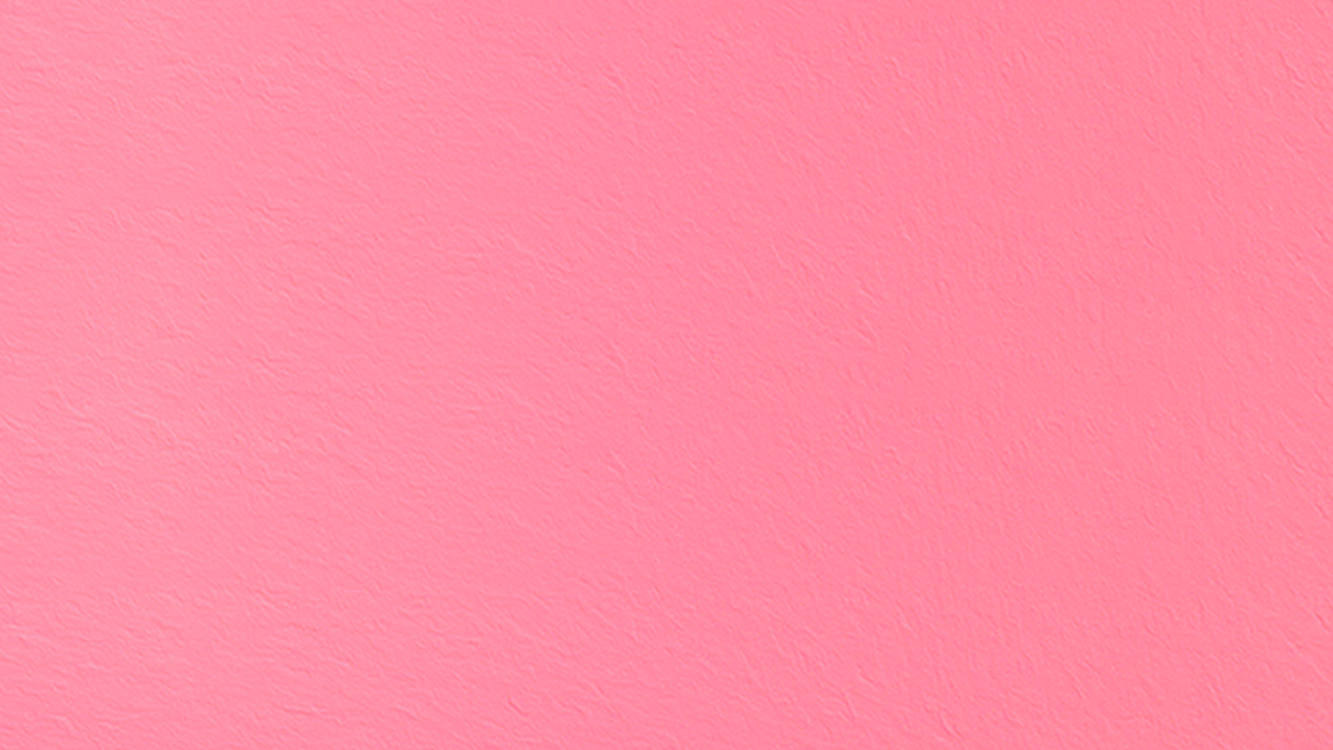 本章节小标题
PowerPoint presentations consist of a number of individual pages or "slides".
PowerPoint presentations consist of a number of individual pages or "slides".
PowerPoint presentations consist of a number of individual pages or "slides".
PowerPoint presentations consist of a number of individual pages or "slides".
PowerPoint presentations consist of a number of individual pages or "slides".
PowerPoint presentations consist of a number of individual pages or "slides".
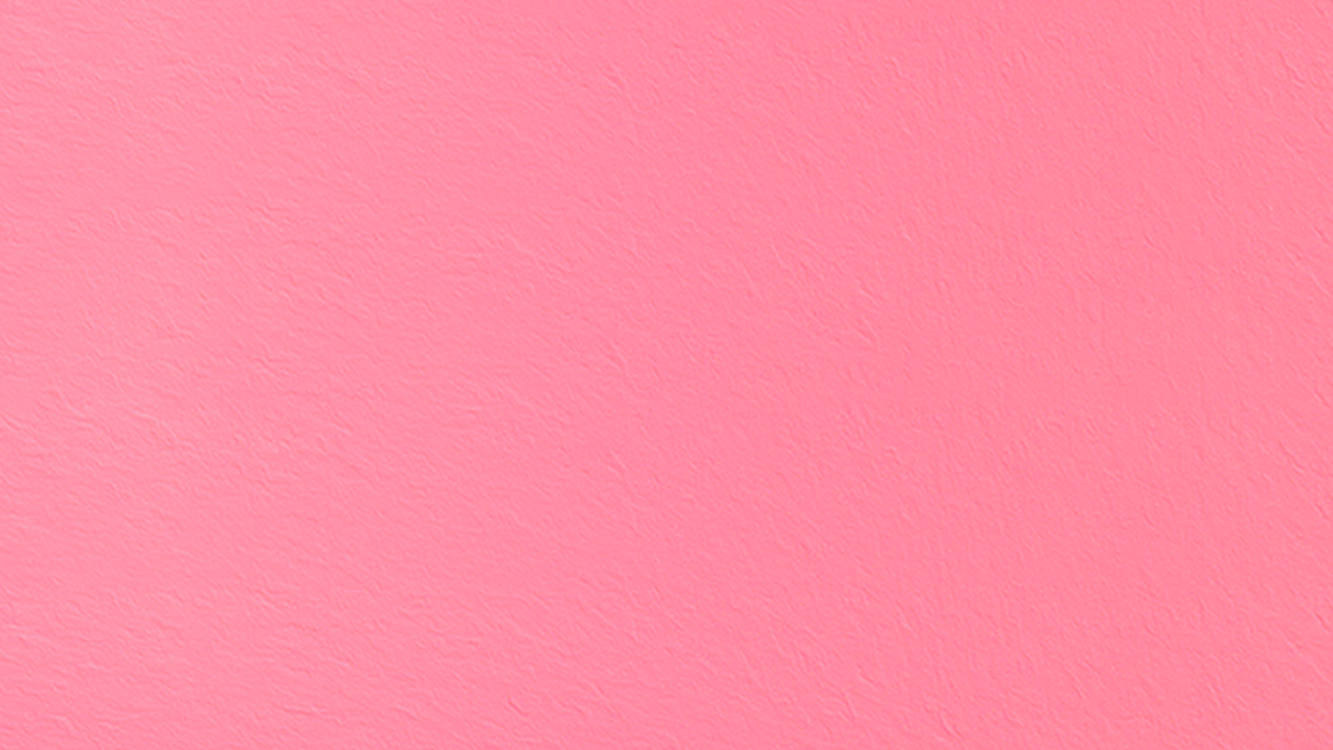 本章节小标题
单击添加标题
单击添加标题
单击添加标题
此处文字通过TXT文档或者QQ聊天窗口复制进入，无需调整格式，简单快捷，管理资源吧祝愿你成功！！
此处文字通过TXT文档或者QQ聊天窗口复制进入，无需调整格式，简单快捷，管理资源吧祝愿你成功！！
此处文字通过TXT文档或者QQ聊天窗口复制进入，无需调整格式，简单快捷，管理资源吧祝愿你成功！！
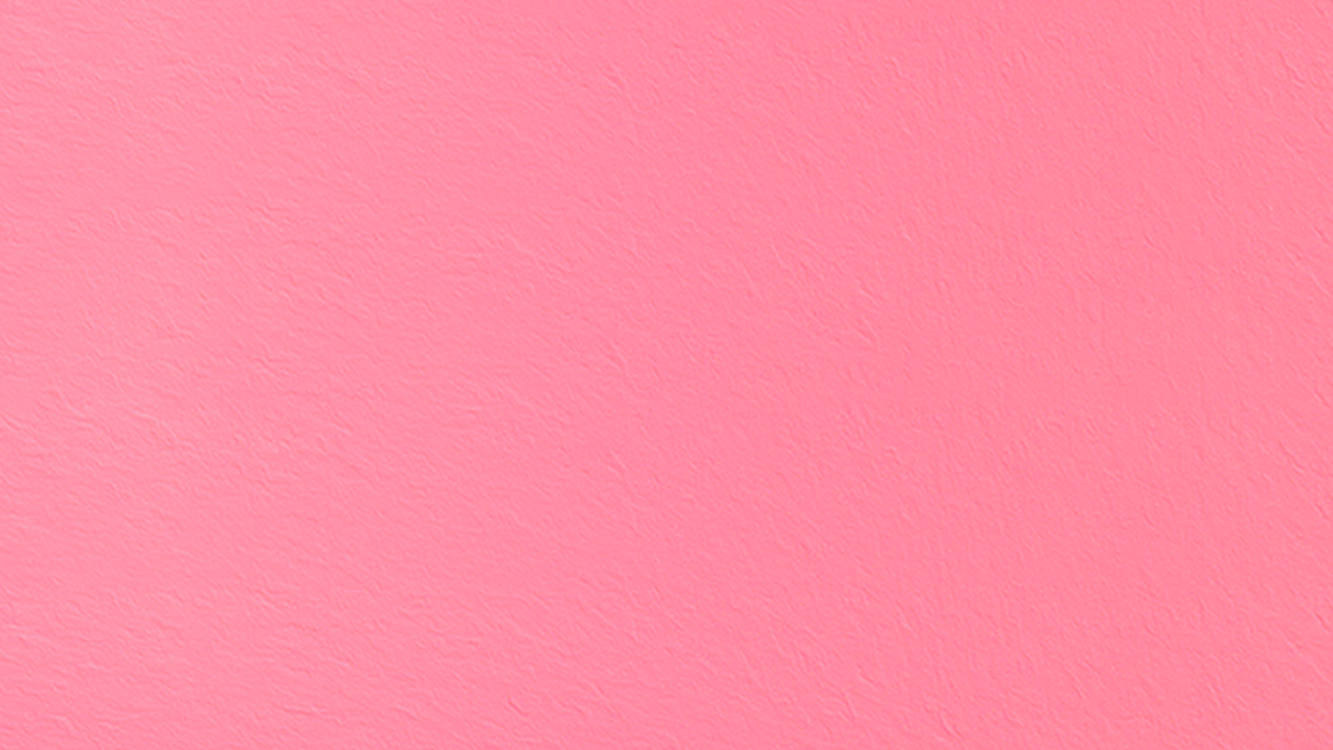 本章节小标题
2014
2015
2016
2017
2018
单击添加标题
单击添加标题
单击添加标题
单击添加标题
单击添加标题
此处文字通过TXT文档或者QQ聊天窗口复制进入，无需调整格式，简单快捷，管理资源吧祝愿你成功！！
此处文字通过TXT文档或者QQ聊天窗口复制进入，无需调整格式，简单快捷，管理资源吧祝愿你成功！！
此处文字通过TXT文档或者QQ聊天窗口复制进入，无需调整格式，简单快捷，管理资源吧祝愿你成功！！
此处文字通过TXT文档或者QQ聊天窗口复制进入，无需调整格式，简单快捷，管理资源吧祝愿你成功！！
此处文字通过TXT文档或者QQ聊天窗口复制进入，无需调整格式，简单快捷，管理资源吧祝愿你成功！！